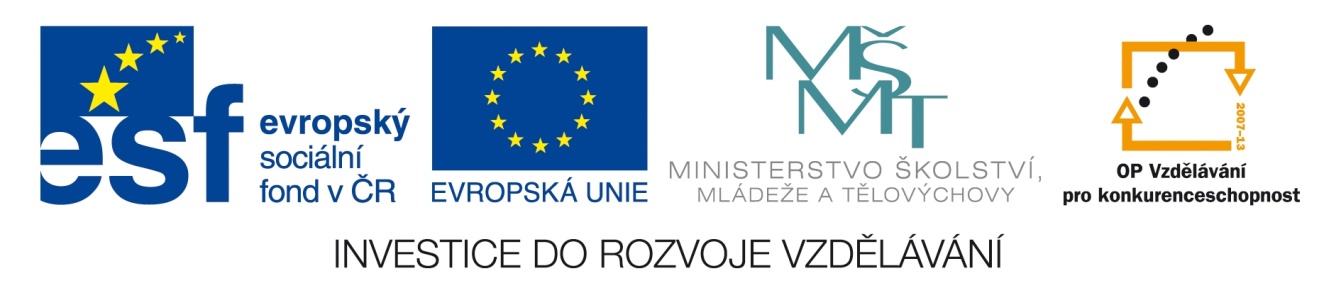 Registrační číslo projektu: CZ.1.07/1.1.38/02.0025
Název projektu: Modernizace výuky na ZŠ Slušovice, Fryšták, Kašava a Velehrad
Tento projekt je spolufinancován z Evropského sociálního fondu a státního rozpočtu České republiky.
Savci – Riskni to!
Př_099_Savci_Riskni to!
Autor: Mgr. Eliška Nováková

Škola: Základní škola Slušovice, okres Zlín, příspěvková organizace
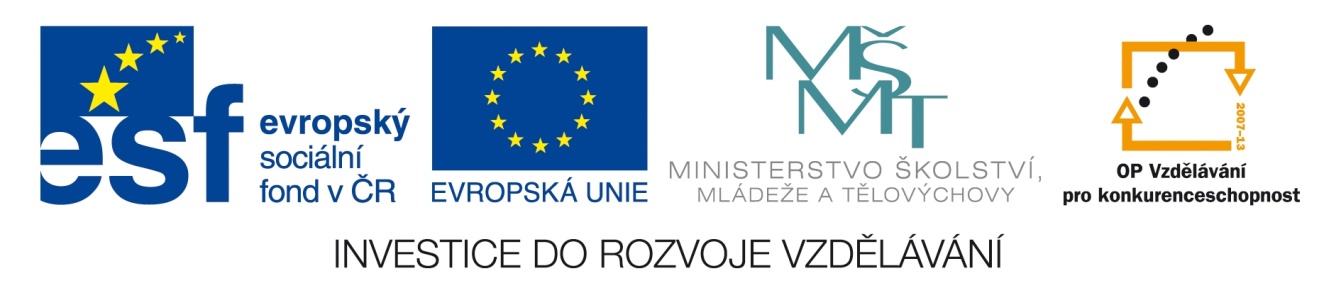 Anotace:
Digitální učební materiál je určen k opakování učiva formou didaktické hry: „Riskni to!“.
Materiál rozvíjí vědomosti a dovednosti žáků.
Je určen pro předmět přírodopis a ročník 8.
Tento materiál vznikl jako doplňující materiál k učebnici: Přírodopis 2 pro 7. ročník základní školy a nižší ročníky víceletých gymnázií. Bělehradská 47, 120 00 Praha 2: SPN, 1999. ISBN 80-7235-069-2.
Polární oblasti, oceány
savany
Tropický deštný les
Lesy mírného pásu
1 000
1 000
1 000
1 000
2 000
2 000
2 000
2 000
3 000
3 000
3 000
3 000
4 000
4 000
4 000
4 000
Co způsobuje zvýšená koncentrace oxidu uhličitého v oceánech?
hynutí korálů
Odpověď
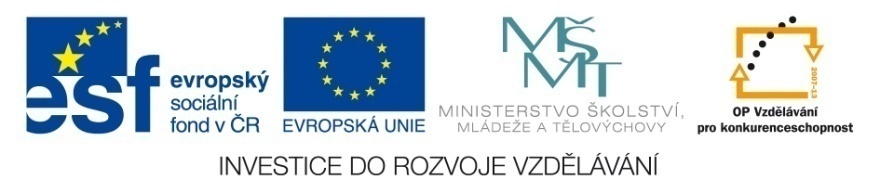 Co je příčinou ledotřesení v Grónsku?
globální oteplování
Odpověď
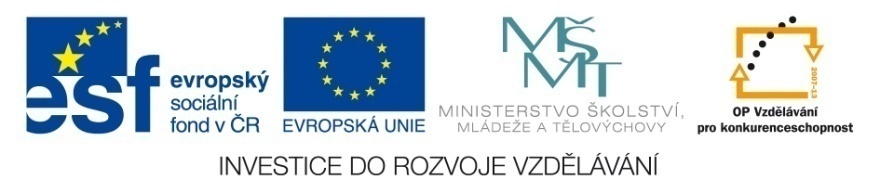 Je pravda, že severní polární oblast se označuje jako ANTARKTIDA a jižní polární oblast jako ARKTIDA?
NE (opačně)
Odpověď
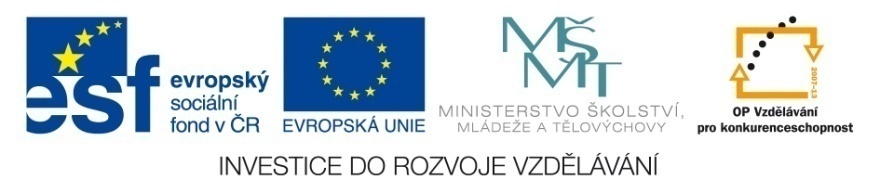 Kolik oceánů se vyskytuje v současnosti na Zemi? Vyjmenuj je.
5
Atlantský oceán, Severní ledový oceán, Jižní oceán, Indický oceán, Tichý oceán
Odpověď
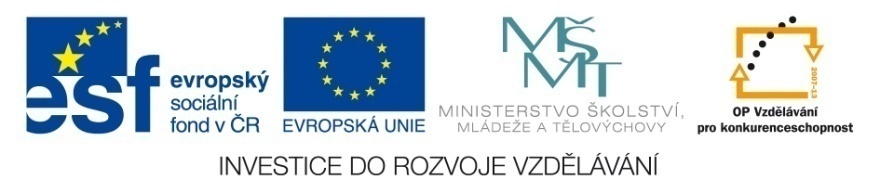 Jak lze definovat savany z hlediska podnebí?
střídání období sucha a období deště
Odpověď
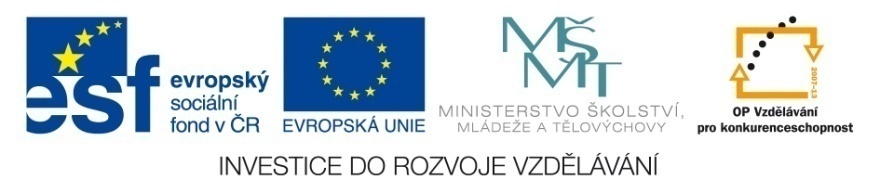 Kde se nachází největší plochy savan?
Afrika
Odpověď
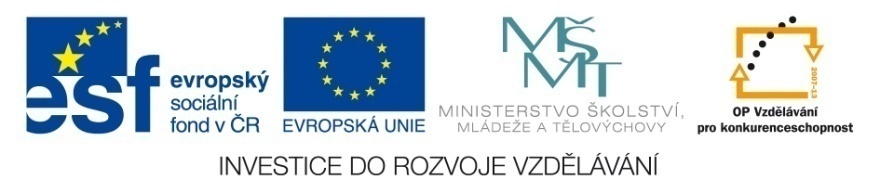 Co v savanách způsobuje nadměrné množství srážek?
vodní erozi
Odpověď
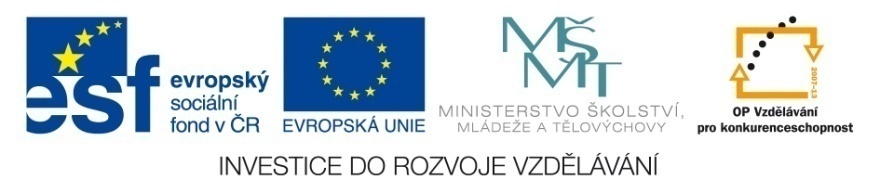 V které oblasti savan žije mravenečník?
v Jižní Americe
Odpověď
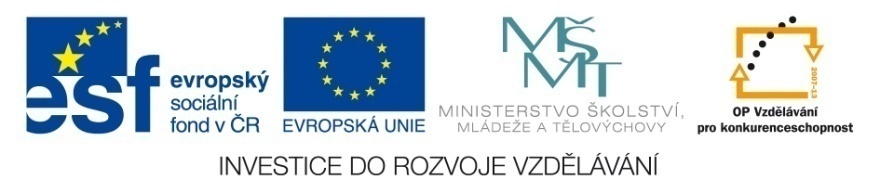 Co především vede k úbytku tropických deštných lesů?
kácení
Odpověď
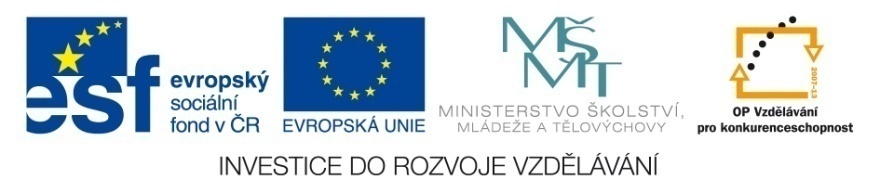 Který tropický deštný les je nejrozšířenější?
Amazonský
Odpověď
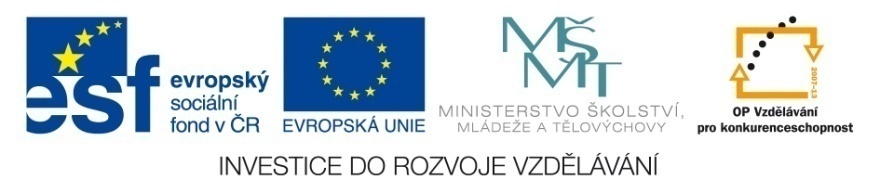 Která z velkých kočkovitých šelem žije pouze v Asii?
tygr
Odpověď
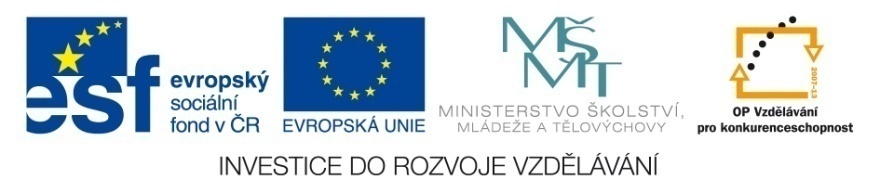 Uveď průměrné roční srážky v tropických deštných lesích.
2 000 – 3 000 mm
Odpověď
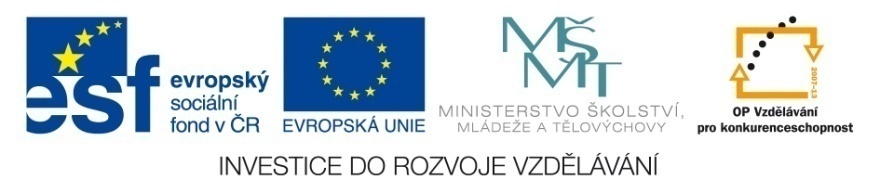 Jednou z příčin ohrožujících tajgu je například globální oteplování. Co to je?
= zvyšování průměrných teplot zemské atmosféry a oceánů
Odpověď
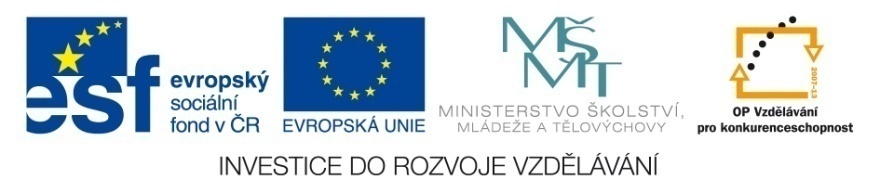 Do jakých dvou skupin lze lesy mírného pásu rozdělit?
listnaté lesy
jehličnaté lesy
Odpověď
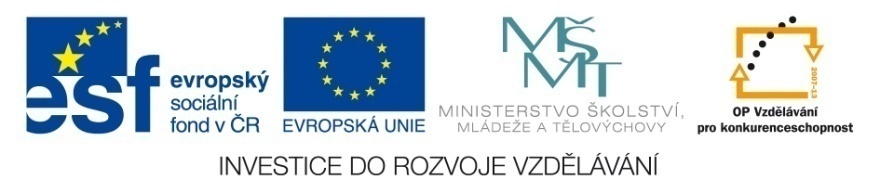 V Americe se v této oblasti nachází i největší suchozemská šelma. Která to je?
medvěd kodiak
Odpověď
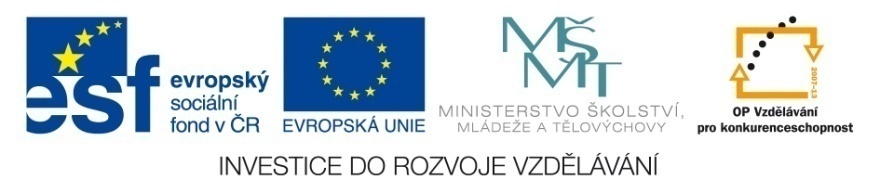 Odpověď
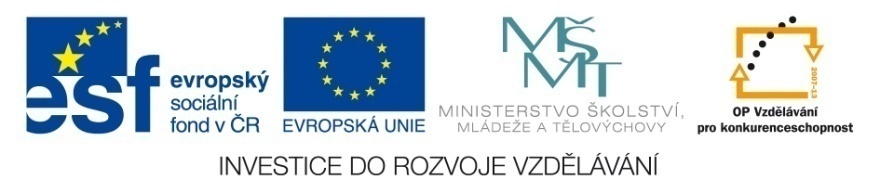